Why choose A Level Photography?
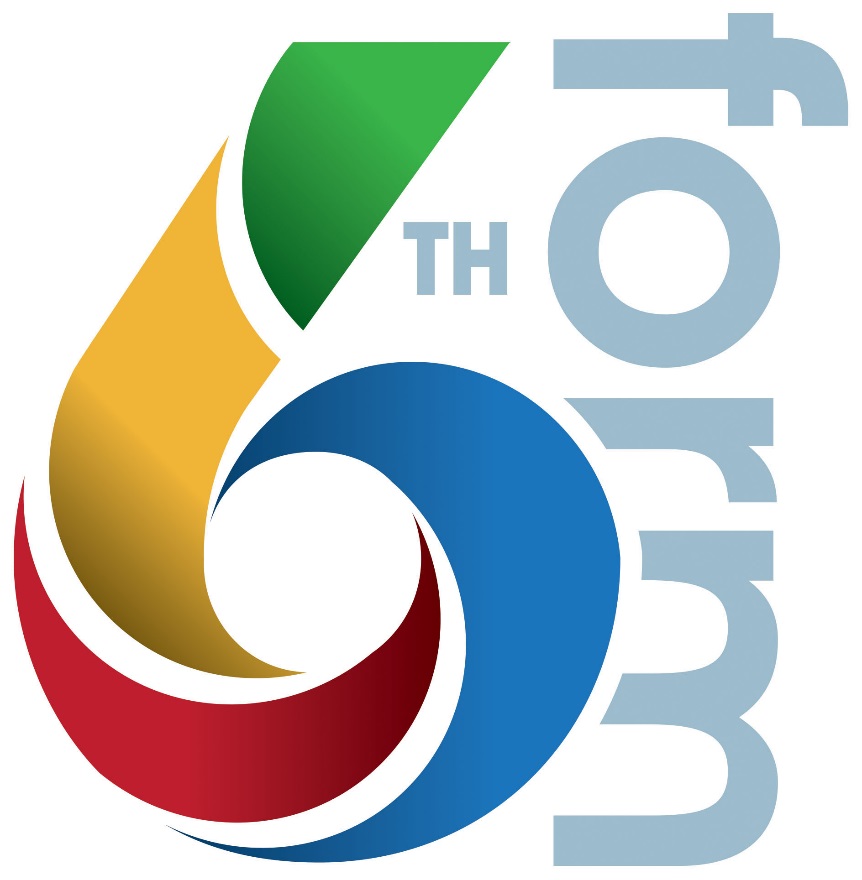 Some information to get your photographic teeth into:
Learning to understand and use photography has become increasingly relevant in modern times do to the nature of our culture becoming so image led. Studying photography allows you to access the knowledge required to negotiate this visual literacy and become a skilled creator of images that seek to communicate ideas. Visual literacy through image making is an important skill to learn that is relevant to so many different industries and so is a highly transferable skill set.
Alongside giving you the skills to be proficient in this visual language, by studying photography you will be embarking on a journey of self-expression, where you will be able to use photography to explore other ideas or activities that interest you and express what you think about them visually. The process of making images satisfies our innate human need to make things and as such contributes to the betterment of your wellbeing
The Cultural Alliance says:
“Learning through arts and culture improves attainment in all subjects” and the “employability of students who study arts subjects is higher and they are more likely to stay in employment.”
What do we study?:
AO1 –  Develop ideas through sustained and focused investigations informed by contextual and other sources, demonstrating analytical and critical understanding.
AO2 – Explore and select appropriate resources, media, materials, techniques and processes, reviewing and refining ideas as work develops.
AO3 – Record ideas, observations and insights relevant to intentions, reflecting critically on work and progress.
AO4 – Present a personal and meaningful response that realises intentions and, where appropriate, makes connections between visual and other elements.
Entry Requirements:
English Grade 4
Optional: Art Grade 4 if studied at GCSE